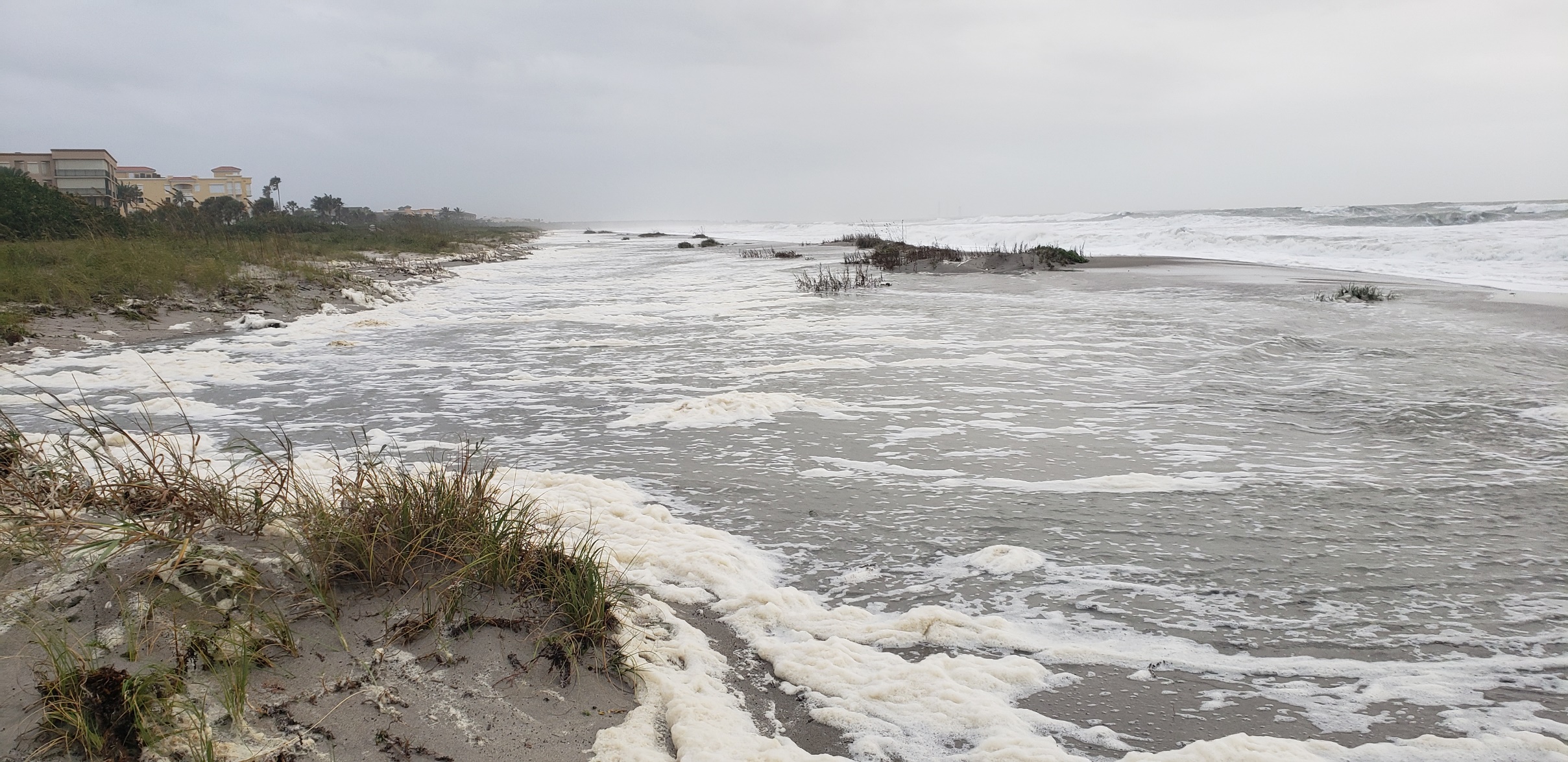 Tyler Ave. Public Beach Crossover: Hurricane Nicole storm surge.
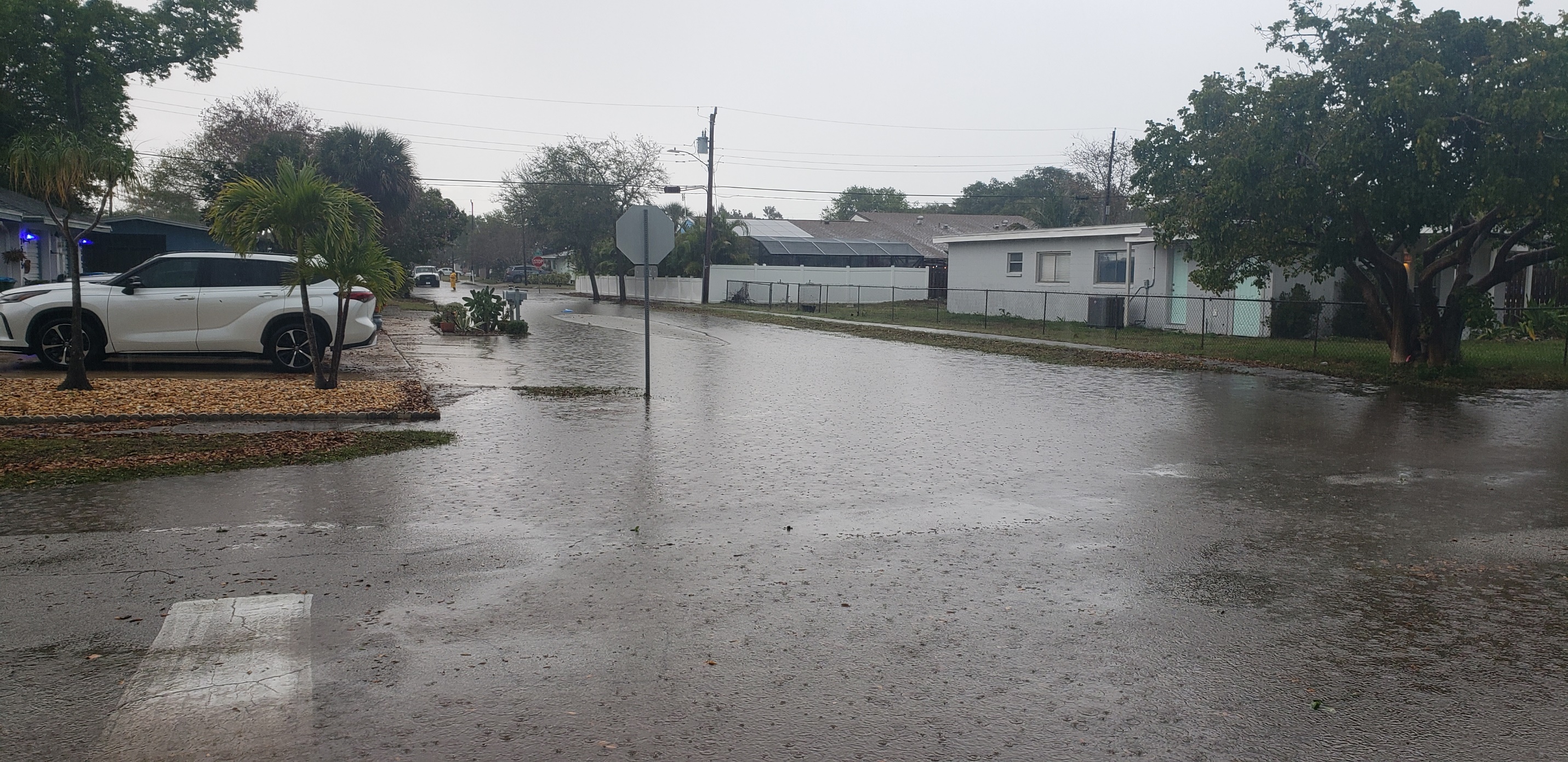 Polk Ave.: Urban street flooding via afternoon thunderstorm.
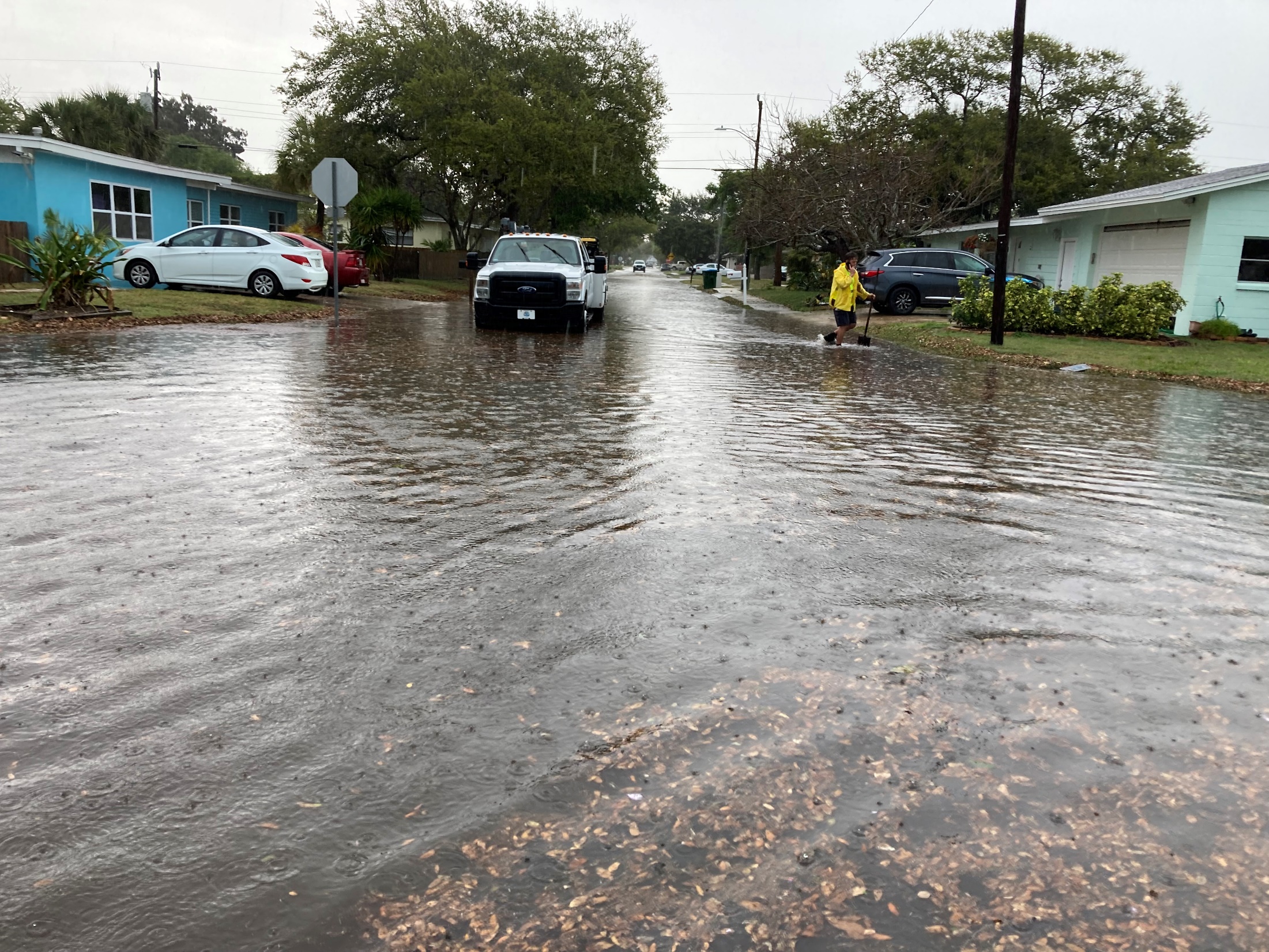 Tyler Ave.: Urban street flooding via afternoon thunderstorm.
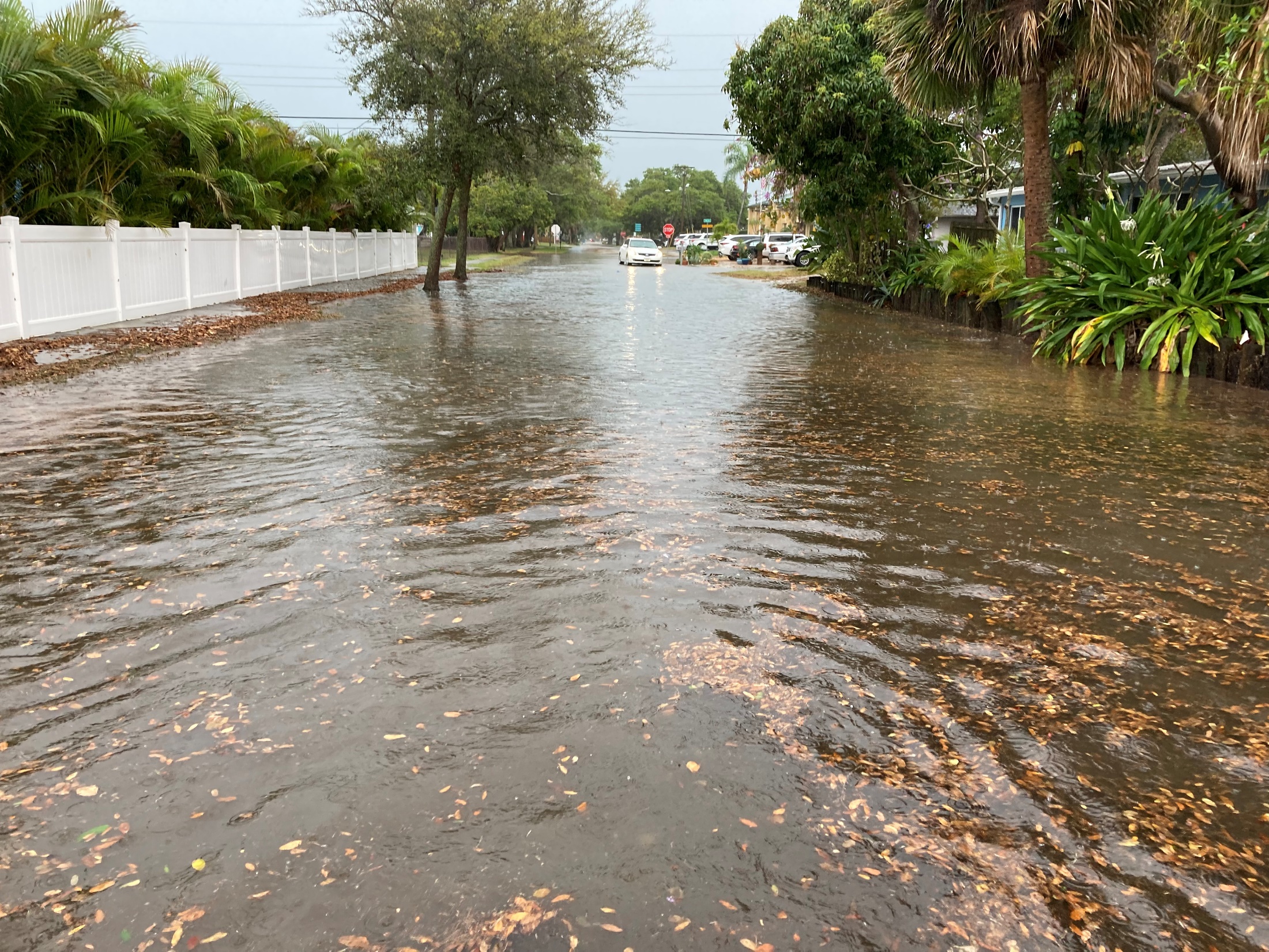 Tyler Ave.: Urban street flooding via afternoon thunderstorm.
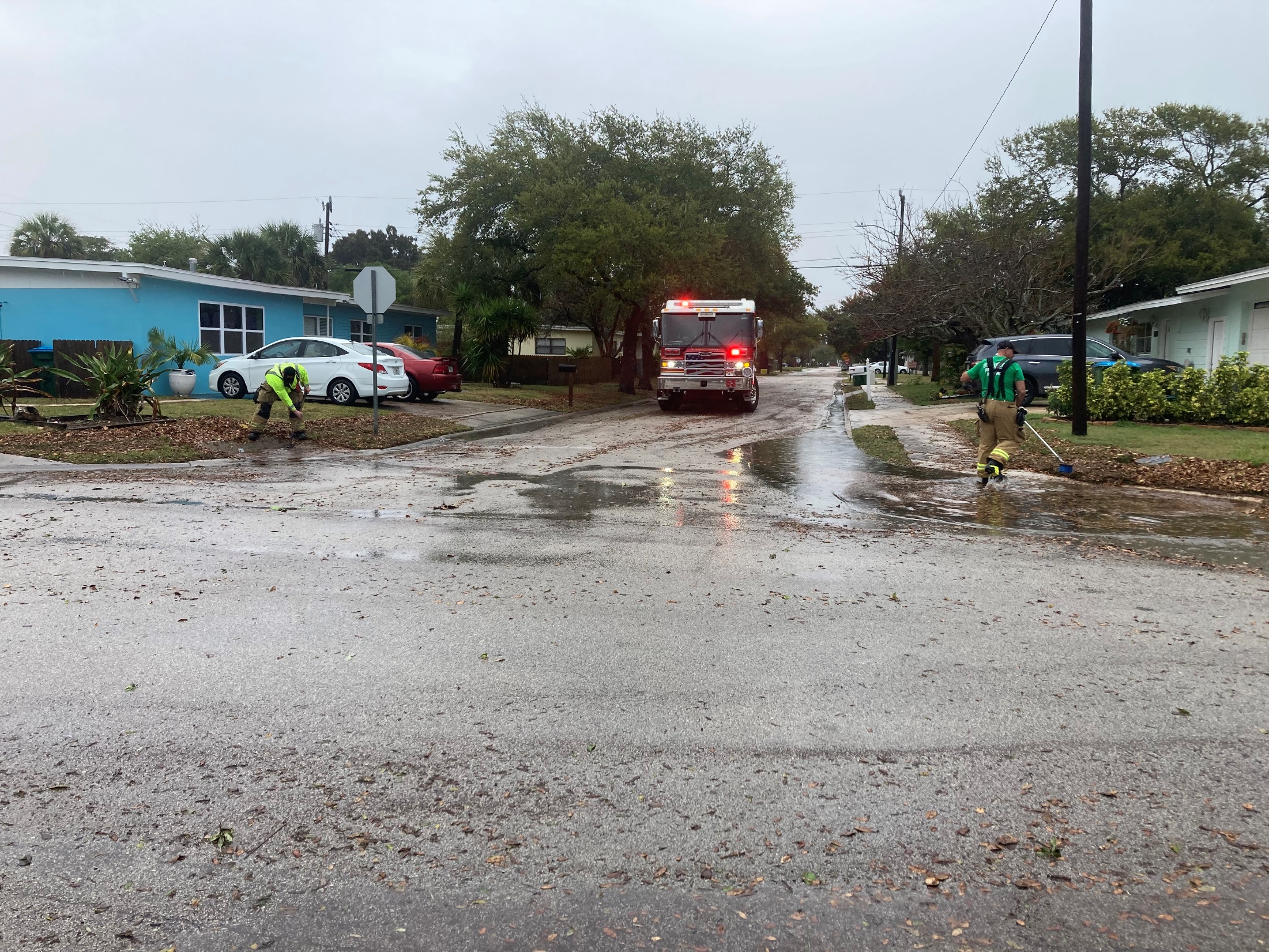 Tyler Ave.: Urban street flooding via afternoon thunderstorm.
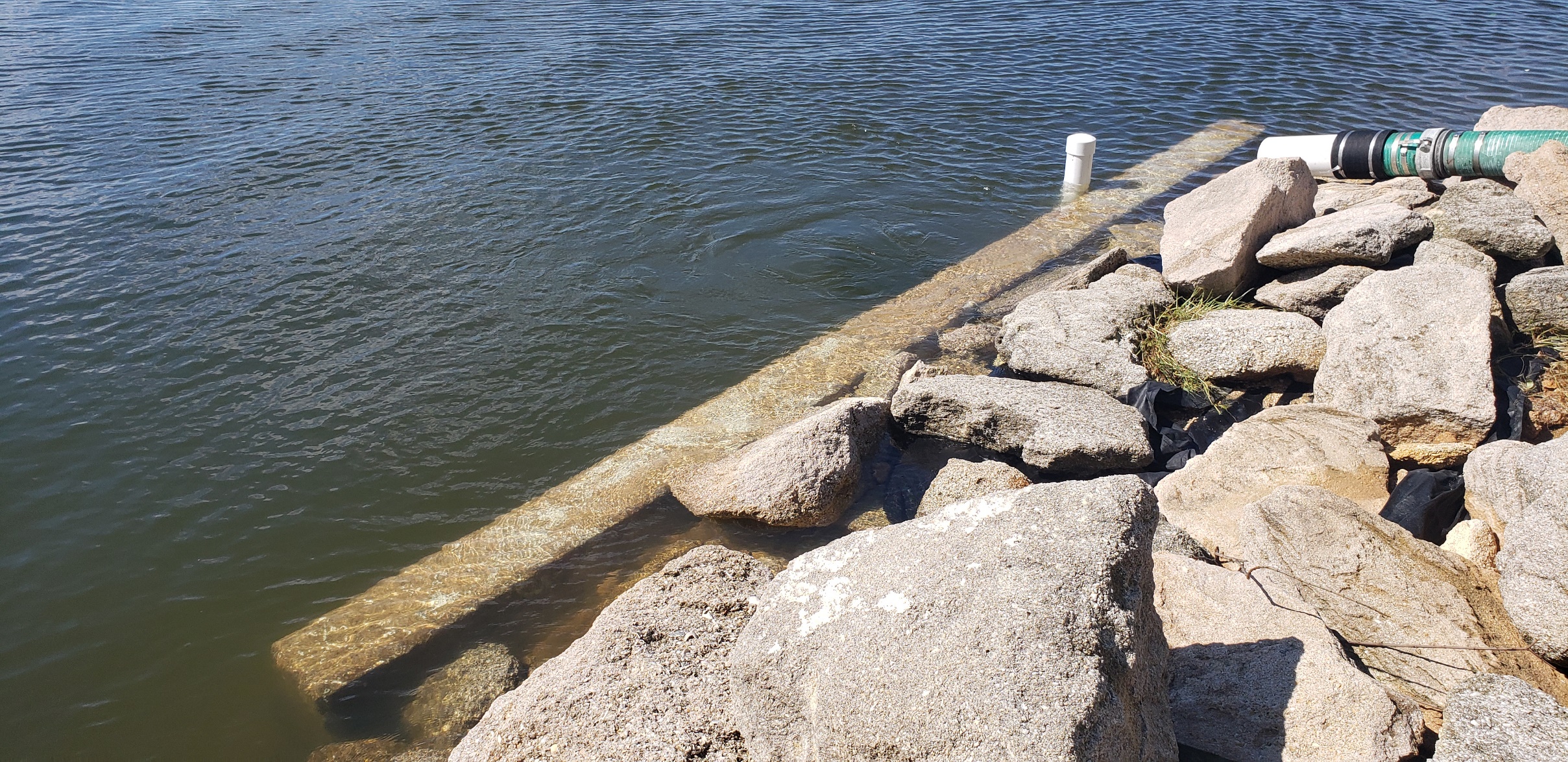 Center St. Stormwater Outfall: Hurricane Ian-related water rise within the Banana River Lagoon.
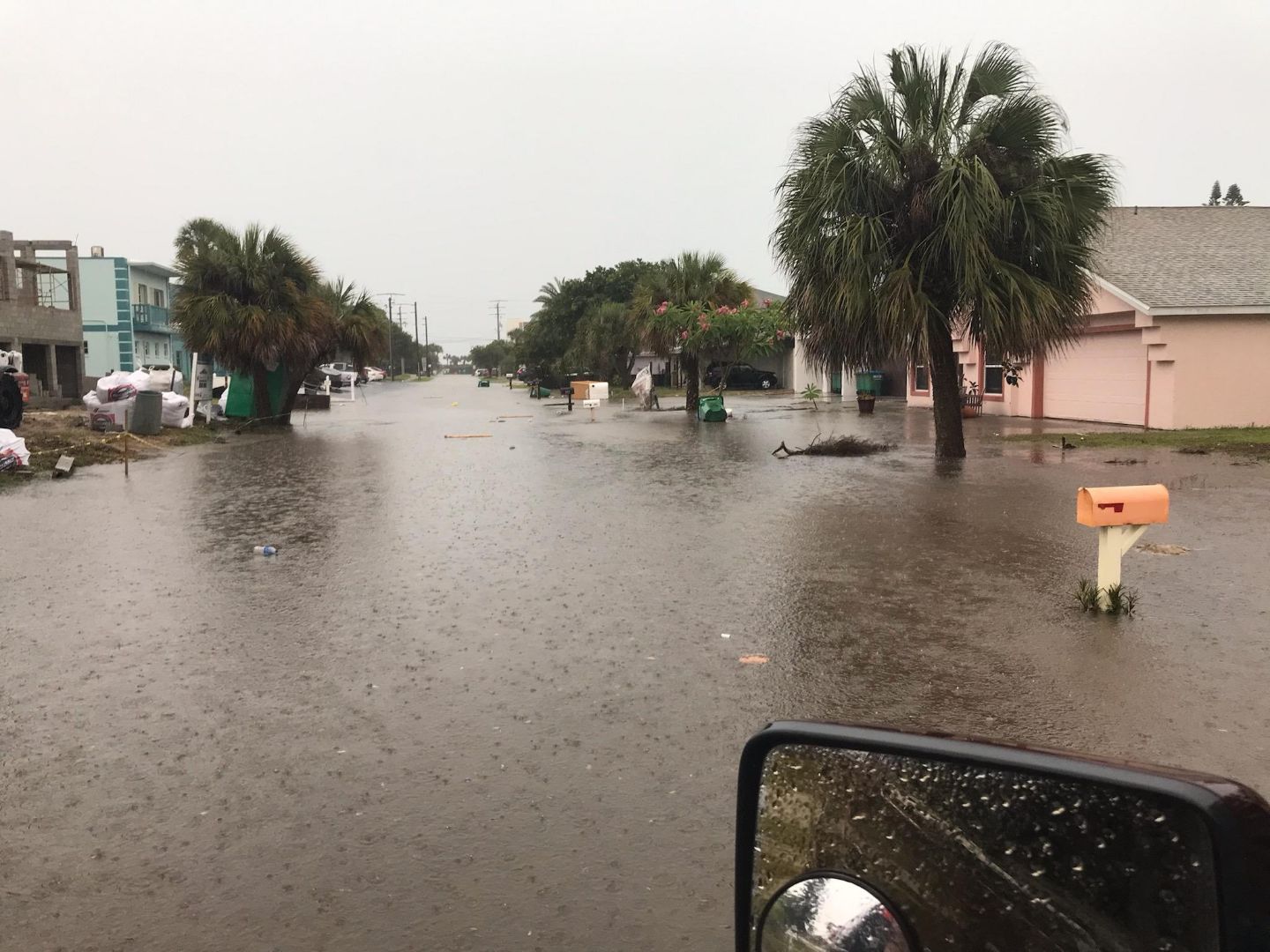 Fillmore Ave.: Severe urban street flooding via afternoon thunderstorm.
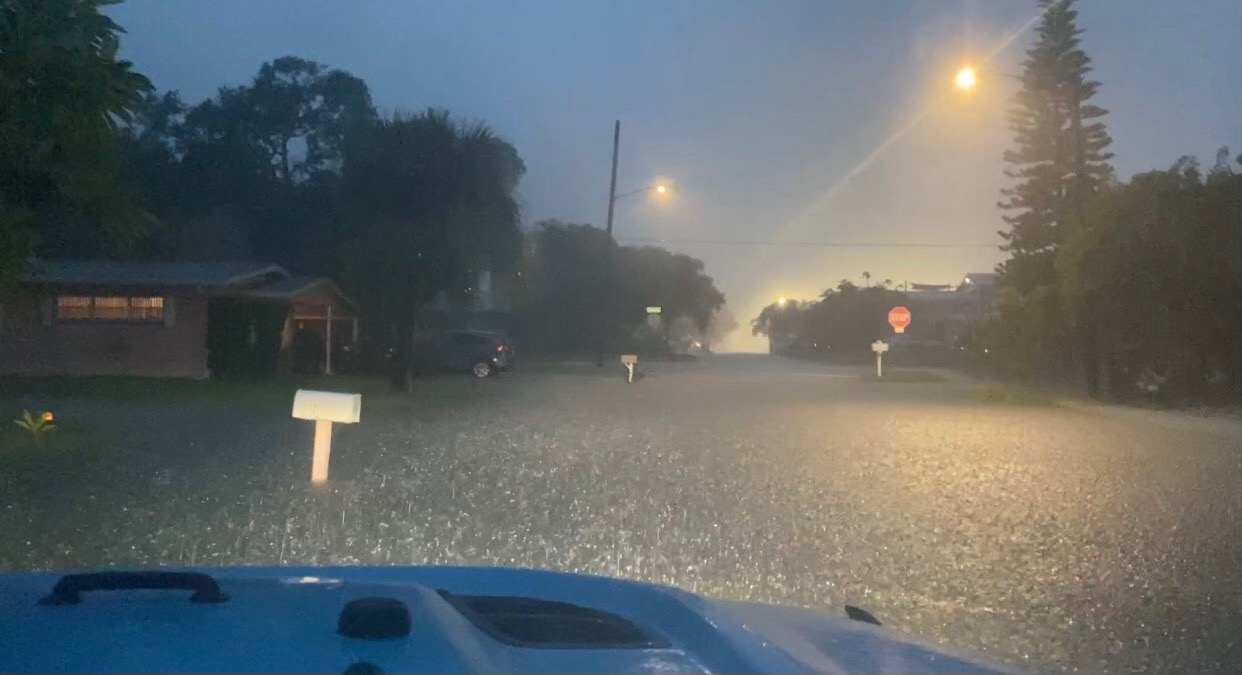 Fillmore Ave.: Severe urban street flooding via thunderstorm.
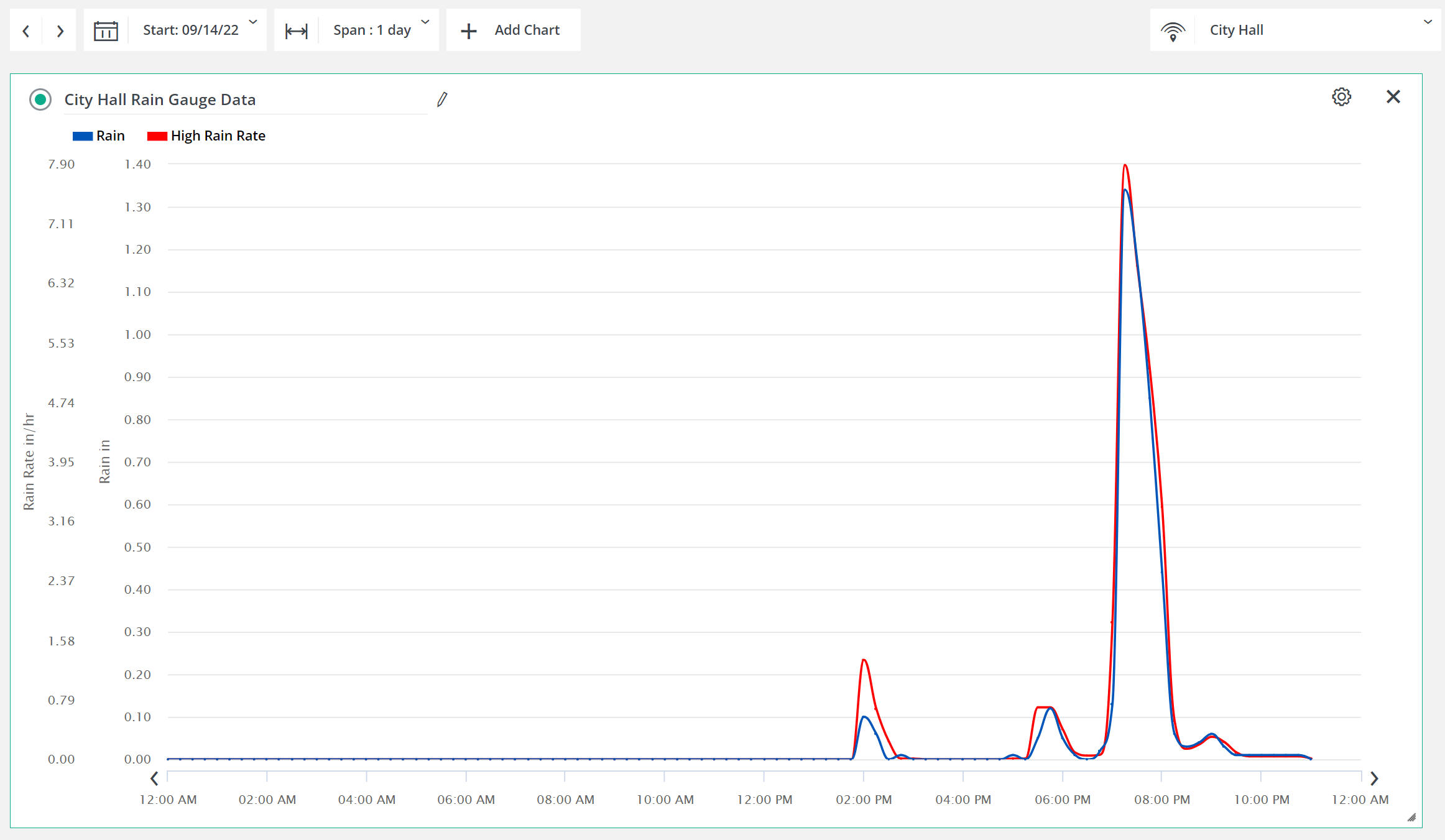 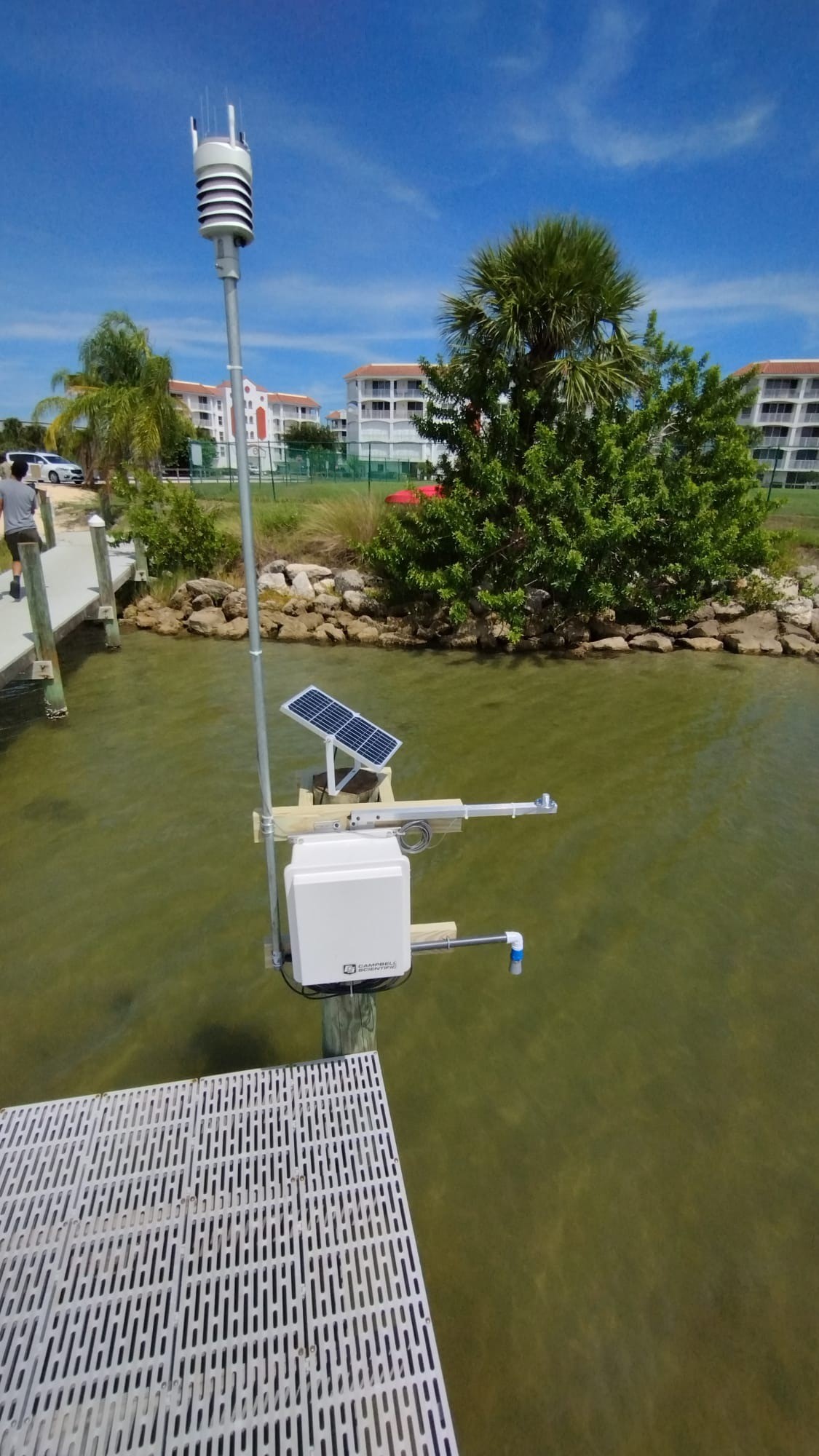 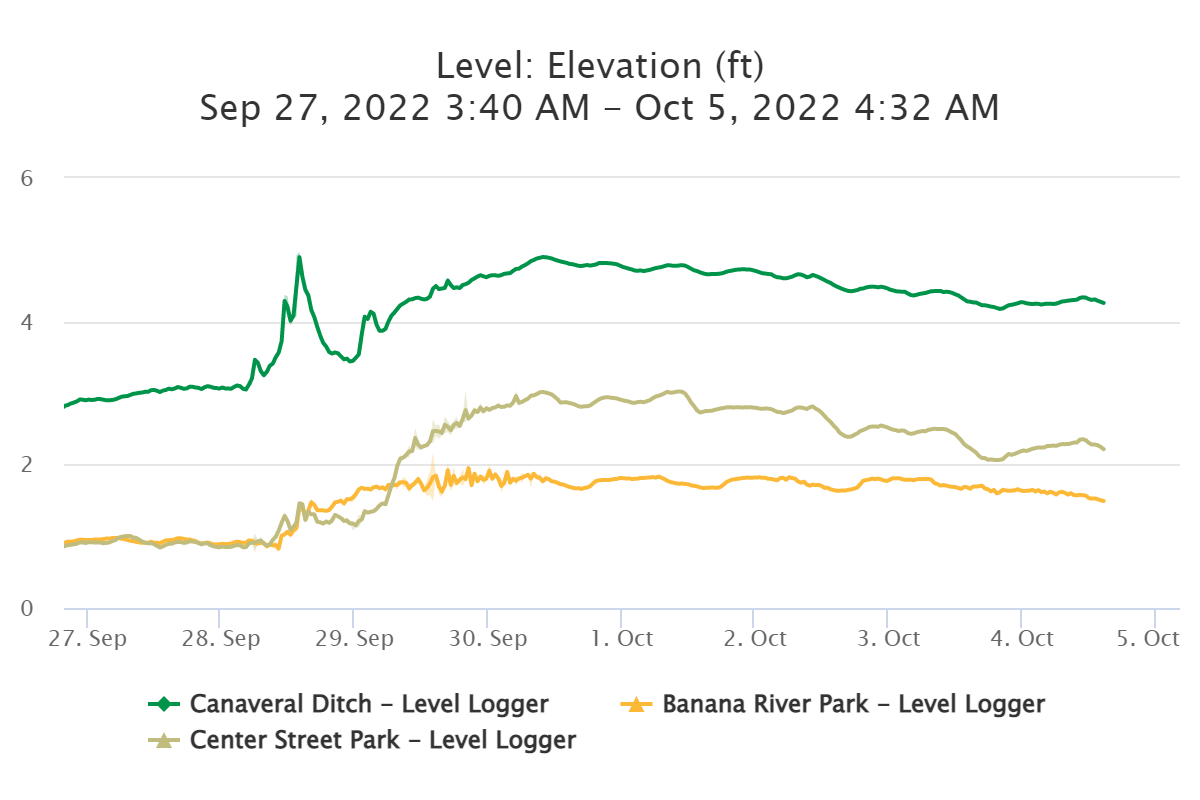 Hurricane Ian-related water rise recorded within the Banana River Lagoon by the City’s remote water level gauge network.
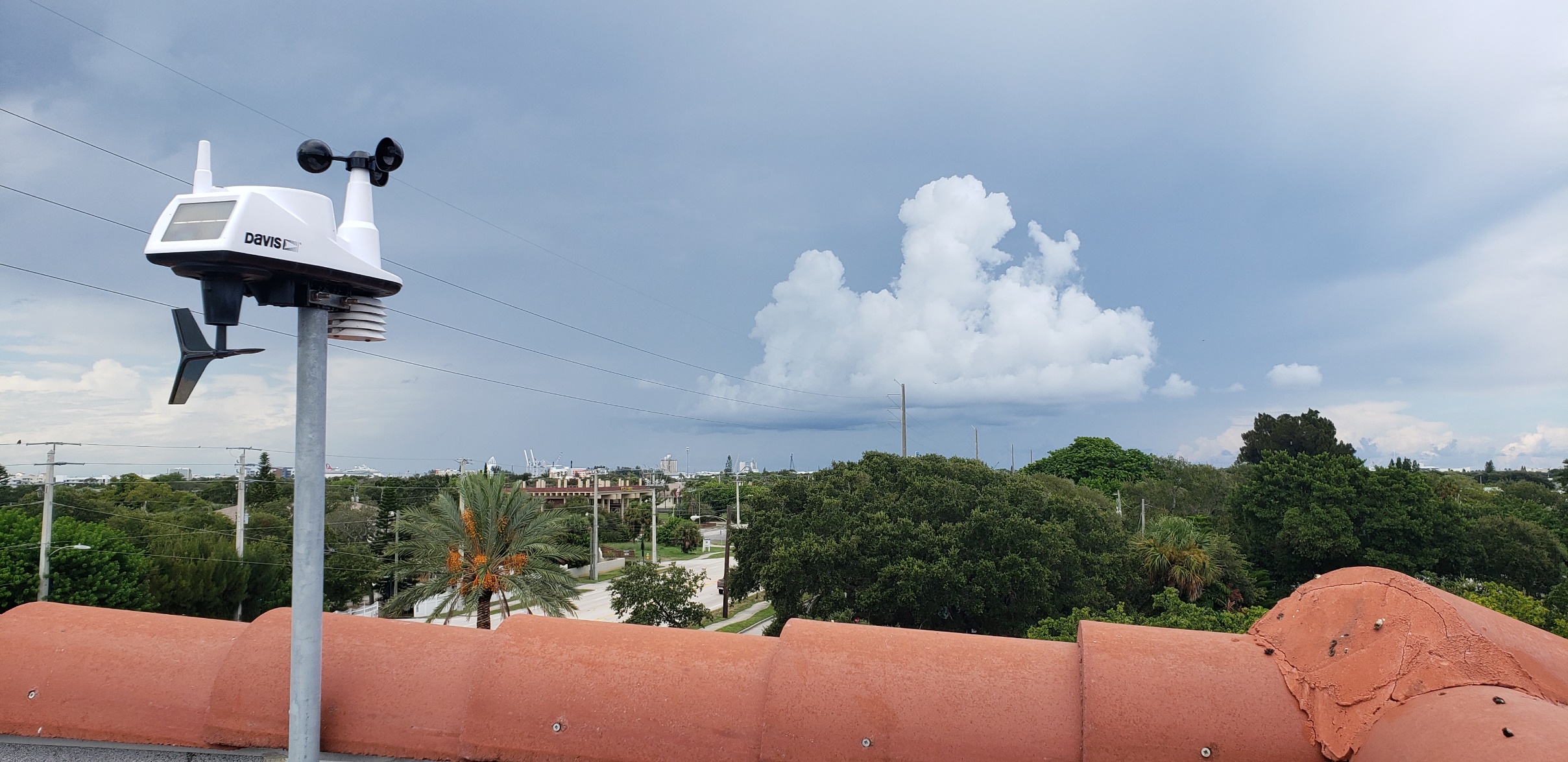 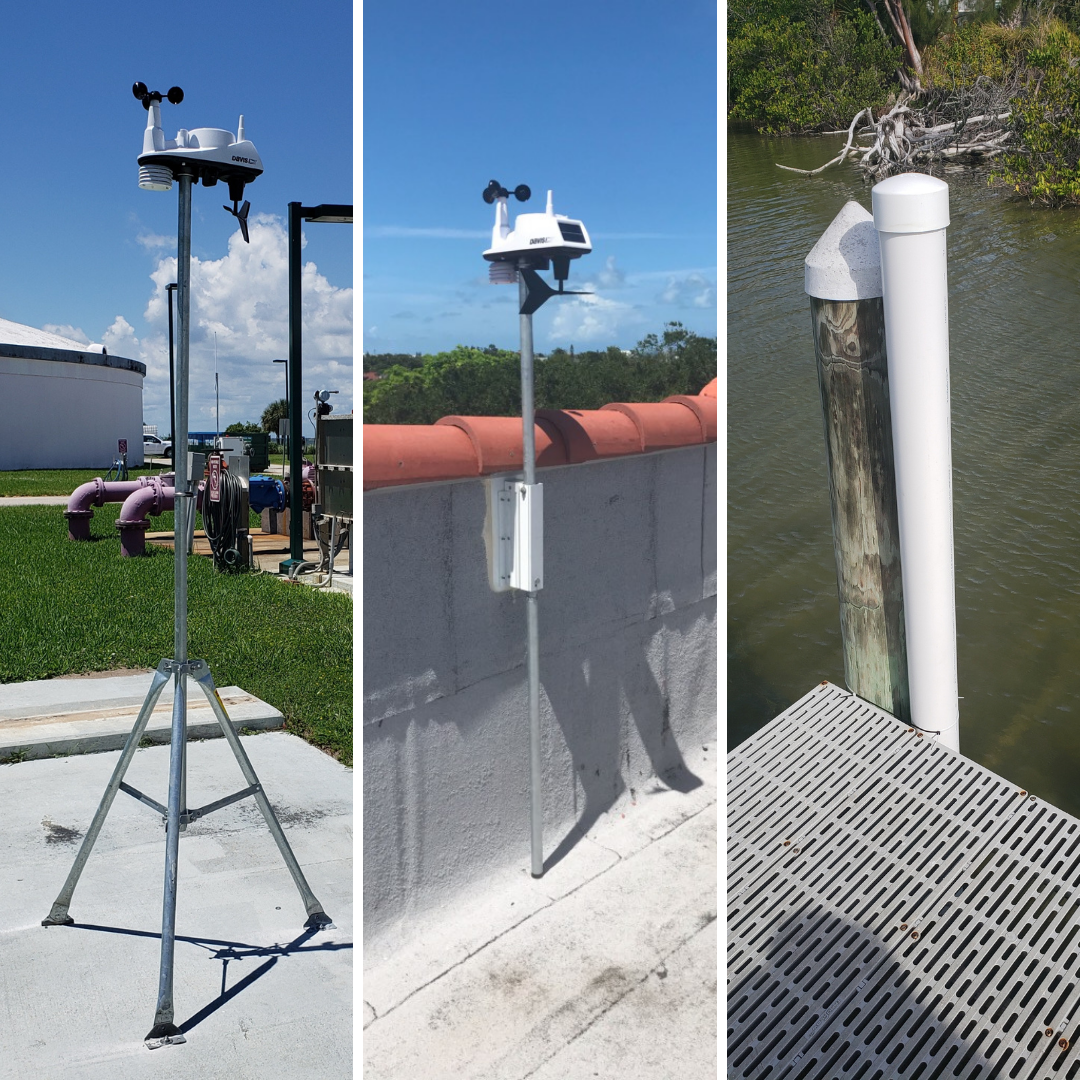 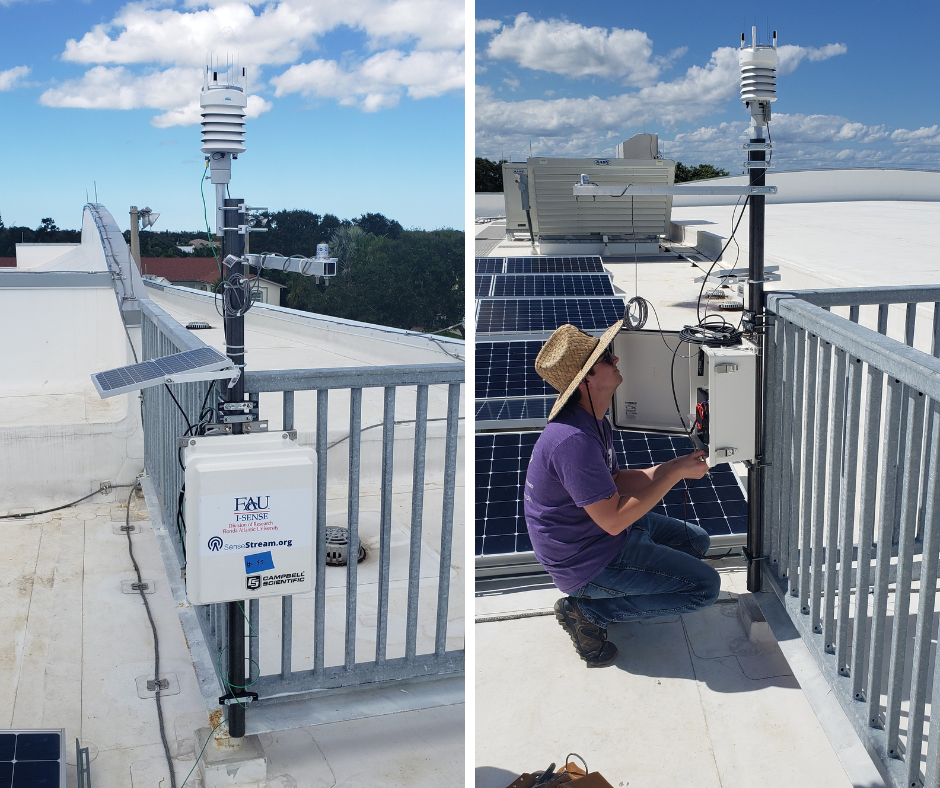